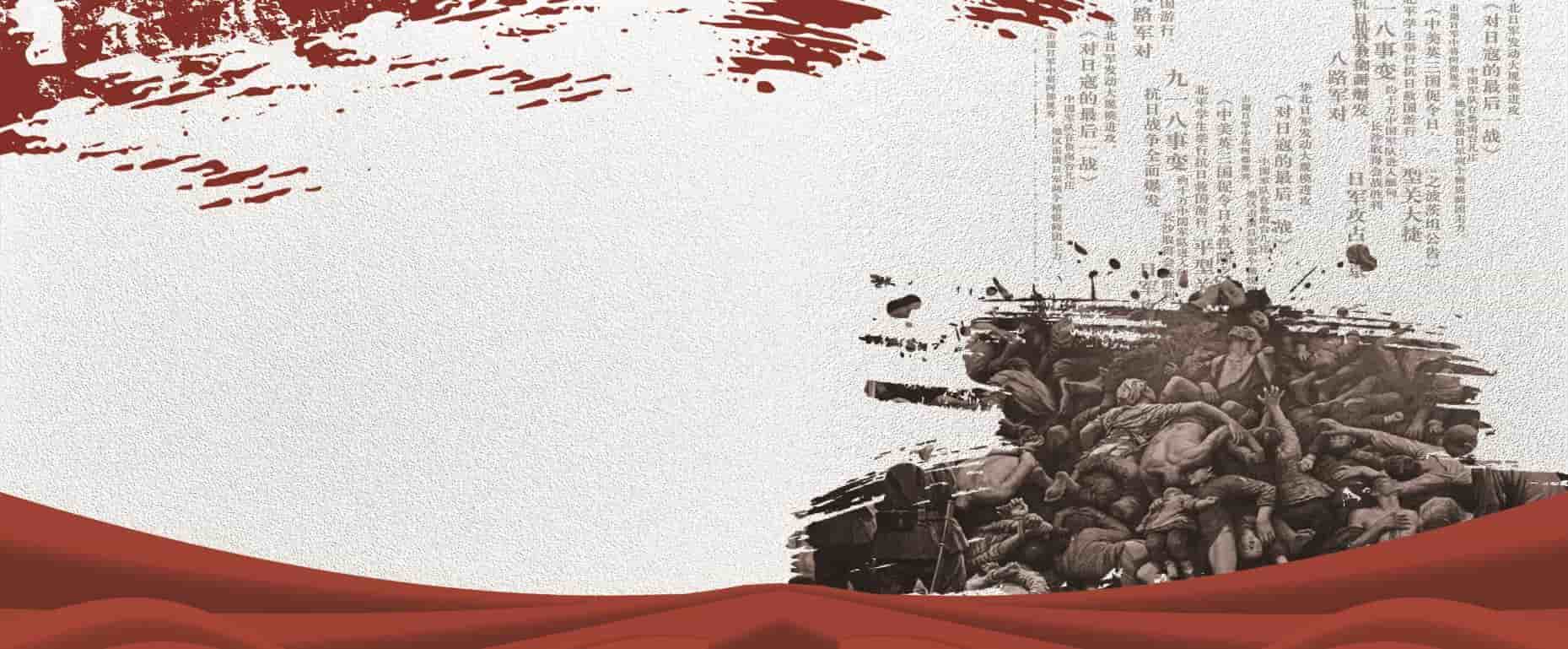 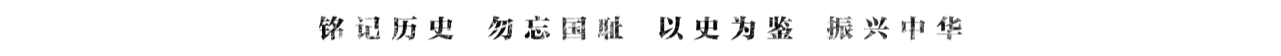 国耻纪念日
大写的人
——简析“白求恩精神”
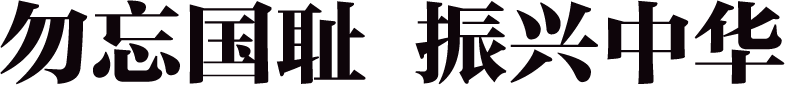 第1章：危 行
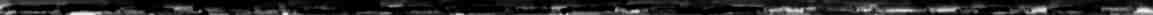 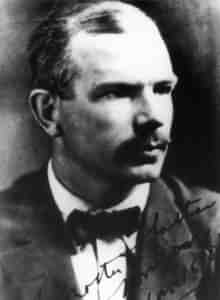 诺尔曼·白求恩，加拿大共产党员，为支援中国的反法西斯战争，1938年1月，他率领医疗队远渡重洋，来到中国。后因在手术中不慎划破手指，感染中毒，于1939年11月12日以身殉职。
第2章：践 行
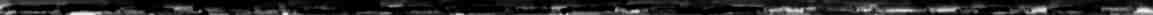 默读《纪念白求恩》《怀念白求恩同志》《我们时代的英雄》三篇文章，圈出文中叙述和议论的语句，概括文章描写的事件，比较三篇文章在材料详略安排上有什么不同？填写表格。
1.初次见面
2._____________
3._____________
4._____________
5._____________
6.在战场上救死扶伤
1._____________ 
2._____________
3.把血库送到战场 
4._____________
5._____________
6.继任工作困难重重
1.初次见面
2.自我批评，编写书籍
3.参加边区党代会并发言
4.探讨中国革命
5.病危留下遗言
6.在战场上救死扶伤
选择白求恩典型事件和语言；叙议结合，以记叙为主 ；叙事较详。
1.曾在三个国家生活工作和斗争 
2.传授中国学生医术
3.把血库送到战场 
4.组织游击队式的医疗机构
5.白求恩的死因
6.继任工作困难重重
以议论为主，叙事简略。
第3章：行 远
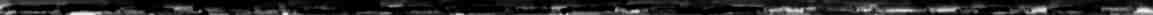 小组合作探究，把三篇文本的事件进行整合梳理，探究白求恩精神，并做好批注。
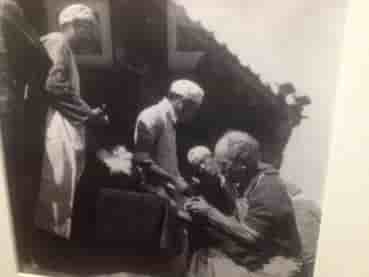 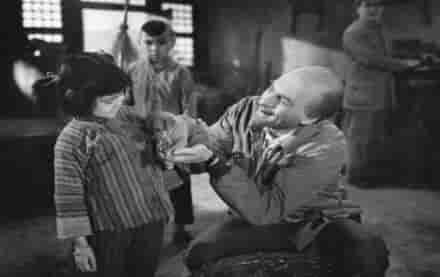 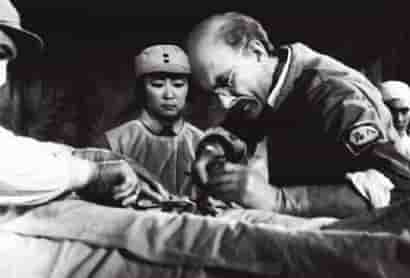 传授中国学生医术
把血库送到战场
组织游击队式的医疗机构
自我批评，编写书籍
在战场上救死扶伤
国际主义精神
毫不利己专门利人的精神
对技术精益求精的精神
毫无自私自利之心的精神
曾在三个国家生活工作和斗争 
参加边区党代会并发言 
探讨中国革命
病危留下遗言
国际主义精神
毫不利己专门利人的精神
对技术精益求精的精神
毫无自私自利之心的精神
深明大义
大爱无疆
博大精深
大公无私
大写的人！
第4章：永 续
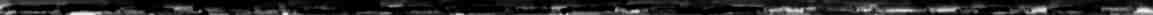 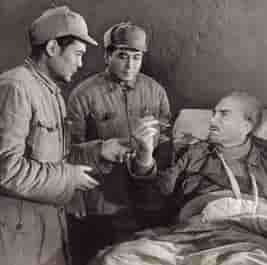 白求恩精神消失了吗？如果没有，你身边有没有这样的人？
礼赞白求恩
你从枫叶之国走向黄河之滨，
告别昨日夕阳，迎接东方之晨。
和平安宁，是你执著的向往，
救死扶伤，是你终生的追寻。
啊，白求恩──
国界不能把我们阻隔，
你对中国有一颗赤诚的心。
种族没有使我们分离，
你有无私的热爱，博大的胸襟！
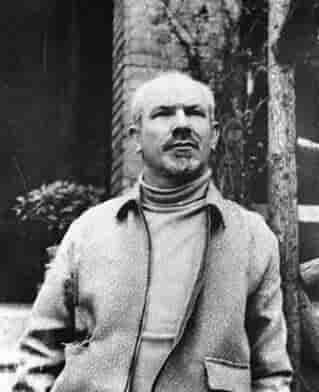 礼赞白求恩
你从岁月的风雨中走向我们，
一身征战的戎装，一柄锋利的刀刃。
殷殷热血，浇灌胜利的花朵，
妙手回春，消灭战争的死神。
啊，白求恩──
中华大地闪光的名字，
你是我们心头不落的星辰。
加拿大骄傲的子孙，
你有不熄的光焰，永生的灵魂！
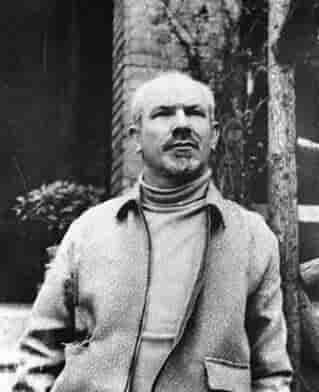 课后作业
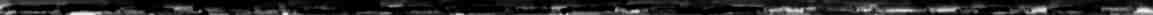 用批注法阅读《白求恩遗书》《回忆国际主义战士白求恩》，进一步丰富白求恩精神的内涵。
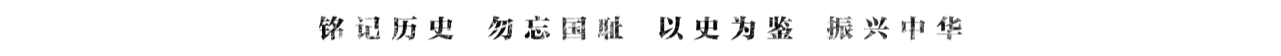 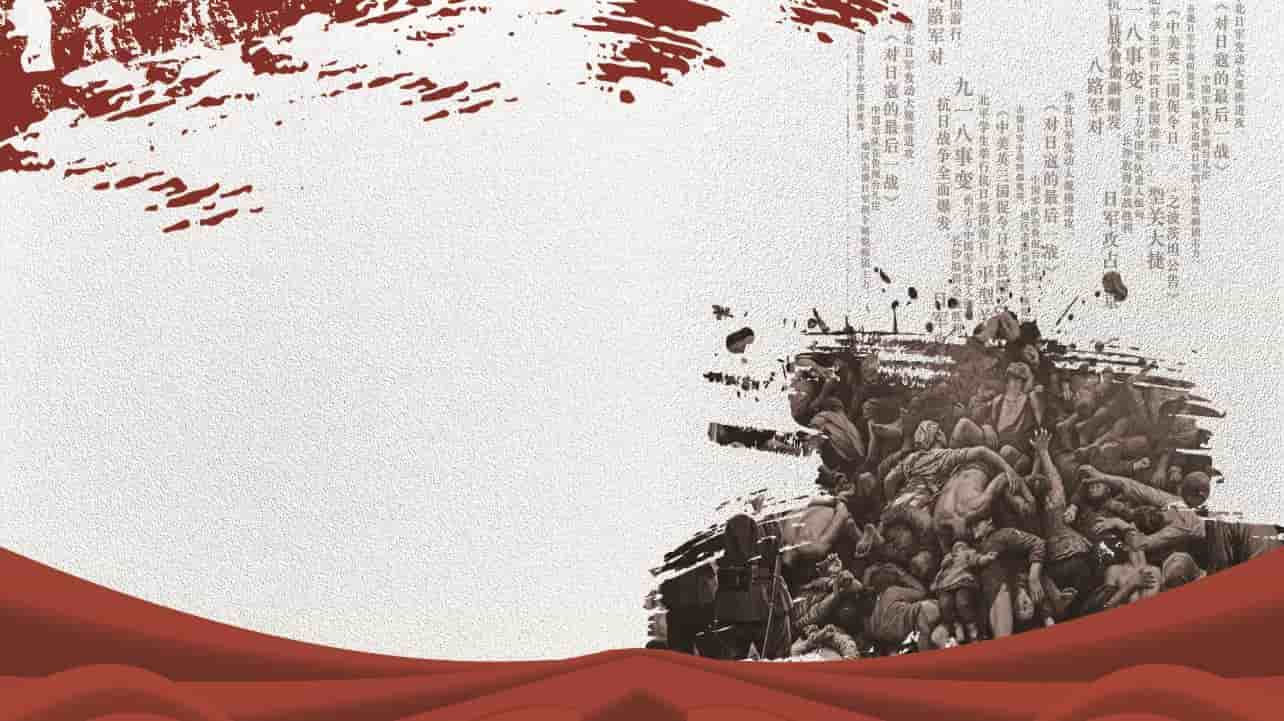 国耻纪念日
谢谢大家！
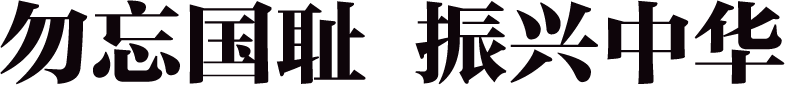